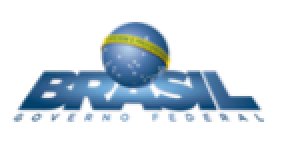 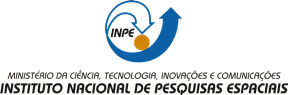 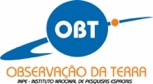 INPE’s archiving of EO data
Lubia Vinhas
Josiane Mafra

General-Coordination on Earth Observation, INPE
CEOS/WGISS-43 Meeting, April 3-7 2017, Annapolis MD, USA
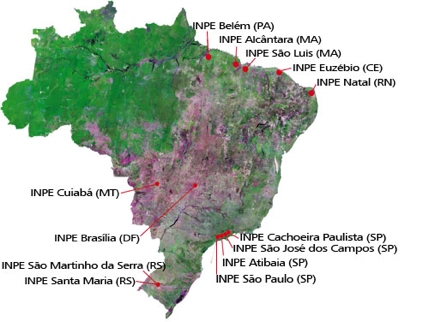 Timeline
1973: first reception antena installed in Cuiabá-MT
3rd country in the world to receive LANDSAT-1 data
LANDSAT-1, 2, 3, 5, SPOT and                                               and CBERS-1 data tapes were sent                                                   INPE, SP for processing
Images could be ordered two weeks after the acquisition
2003: with the launching of CBERS-2, INPE inaugurated the Remote Sensing Data Center 
Data received in Cuiabá transfered to INPE,  in São Paulo,  via internet
Big effort in cataloguing and efficient data distribution to end-users
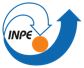 Earth Observation
General-Coordination
OBT
Image Processing
Division
Remote Sensing
Division
EO Data Center
CDSR
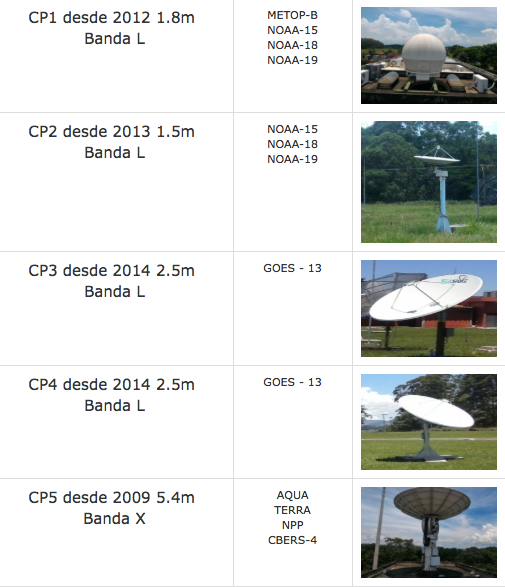 Reception
Cachoeira Paulista, SP
Reception
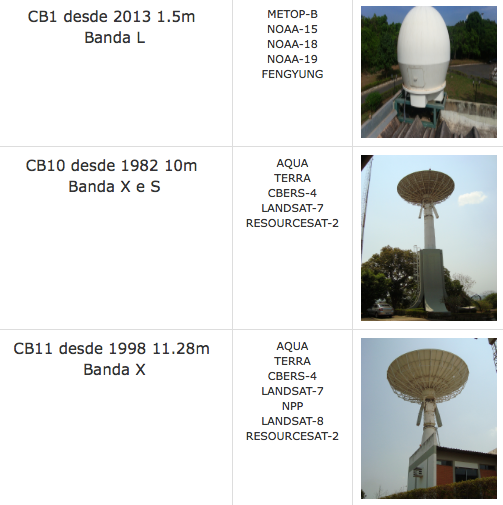 Cuiabá, MT
Coverage  Band X
Coverage Band L
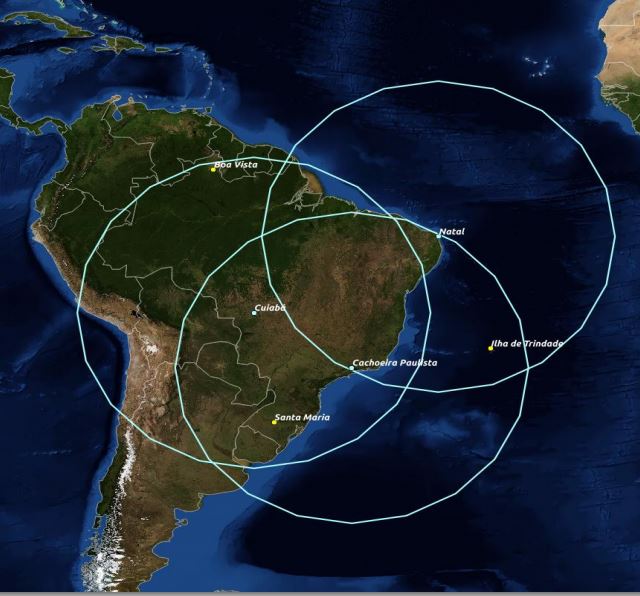 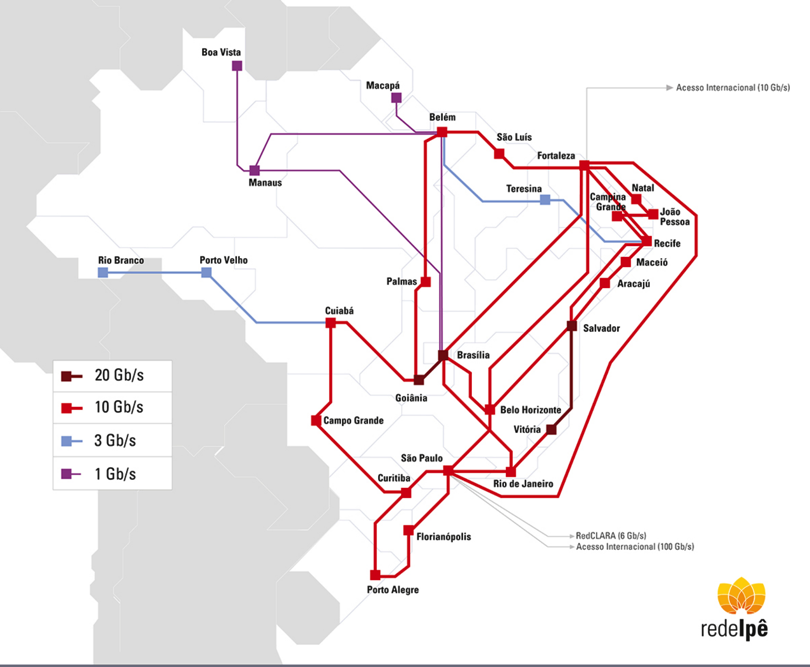 Transmission network
Timeline
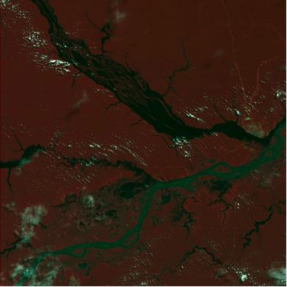 2004: opening the archives, no costs or use restrictions, of CBERS-2, LANDSAT-1, LANDSAT-2 and LANDSAT-3 

2007: opening the archives of LANDSAT-5 e LANDSAT-7 

CDSR in 2017: CBERS-4, LANDSAT-8, ResourceSat-2, ResourceSat-1, NOAA-15, NOAA-18, NOAA-19, Feng Yun-3A, Feng Yun-3B, Feng Yun-3C, AQUA, TERRA, S-NPP, GOES-13, MetOp-B, UK-DMC 2, DEIMOS, Pleiades, SPOT, RapidEye*
L1/MSS, 1973-06-19, Manaus AM, Brazil
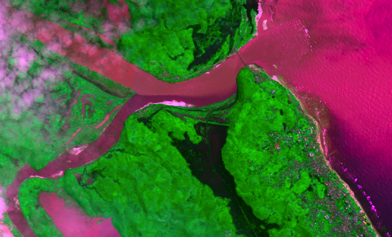 CBERS-4/MUX+PAN10, 2017-03-09, Madagascar
* Restricted access
Storage System
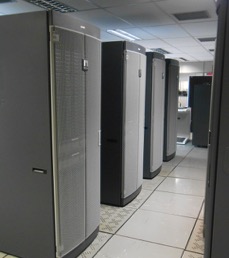 Tier online:  NetApp FAS 3240, Tier Nearline: Sun StorageTek L700, Tier offline: Tapes LTO-V

In 2012 moved to one tier, based on high performance SATA discs, with automatic back-up and recovery

Total of 1,5 Pb stored

Currently we work with an increase of 20 Tb/month, in 2018 we expect it to be 30 Tb/month
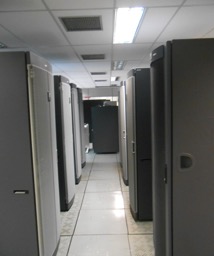 Processing Flow – Example CBERS-4
www.dgi.inpe.br/catalogo
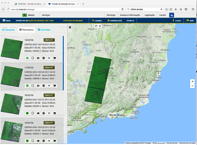 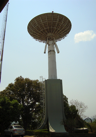 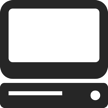 Production: L2,L3 or L4
Reception
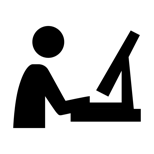 CWIC
OpenSearch
…
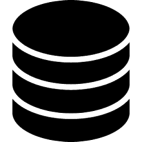 Quality control
Cataloguing 
Dissemination
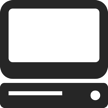 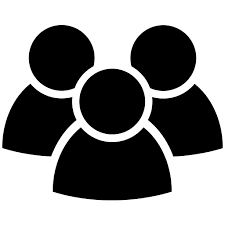 MS3 System
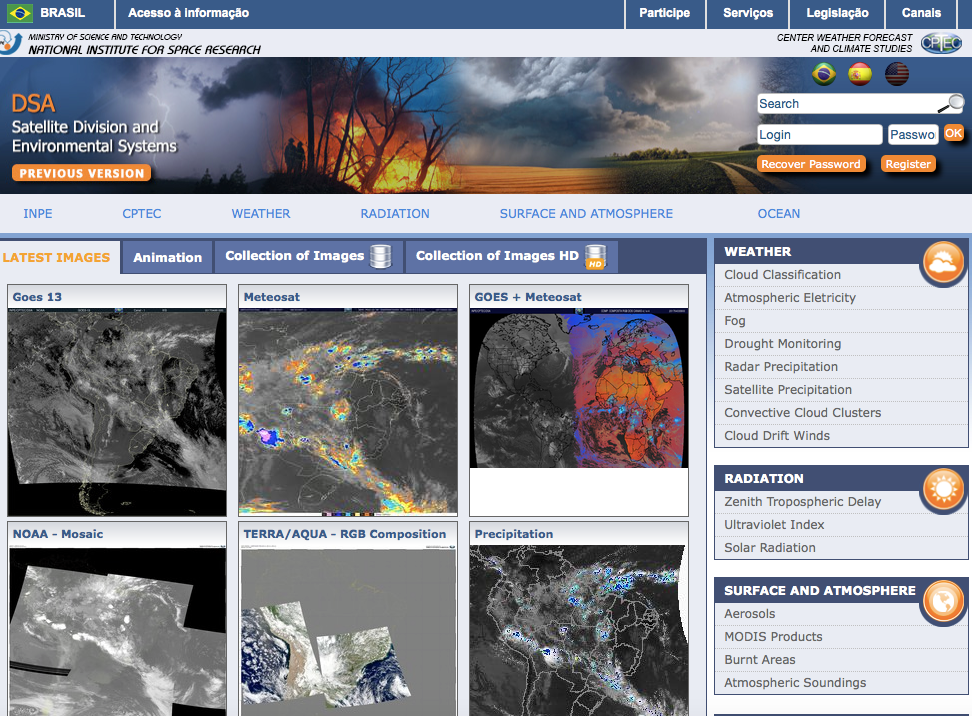 Processing Flow – others
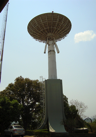 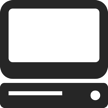 satelite.cptec.inpe.br
Production: L*
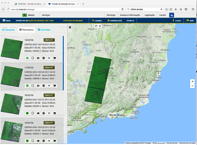 Reception
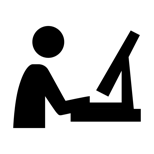 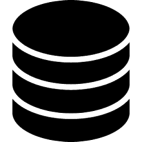 Quality control
www.dgi.inpe.br/catalogo
Cataloguing 
Dissemination
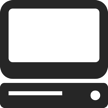 queimadas.dgi.inpe.br
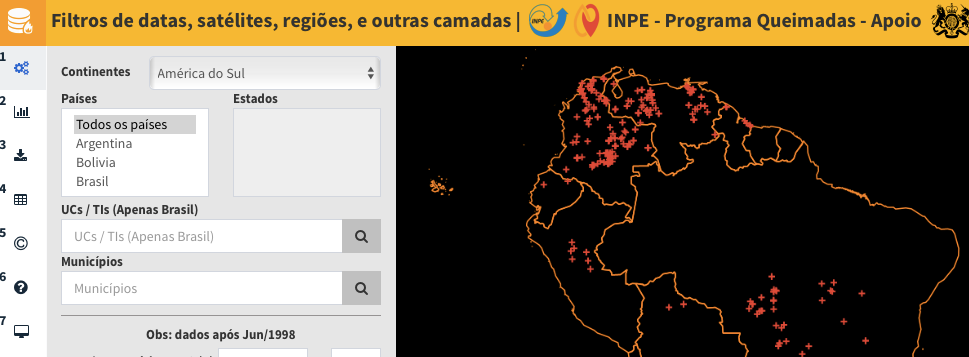 Processing
Distribution
Working on the integration of catalogues
CWIC Connector to access via CSW
Experimental OpenSearch interface
Experimental WMS
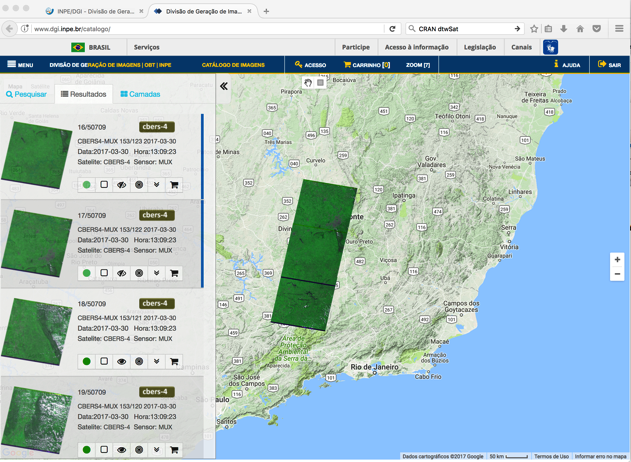 62% orders delivered in less than 4 minutes
48% orders delivered in less than 1 minute
Long term preservation
LANDSAT 5 dataset repatriated to USGS (73 Tb)
LANDSAT 7 dataset repatriated to USGS (45 Tb)

Disaster recovery: complete a mirror site in Cuiabá, MT

No cloud computing initiatives
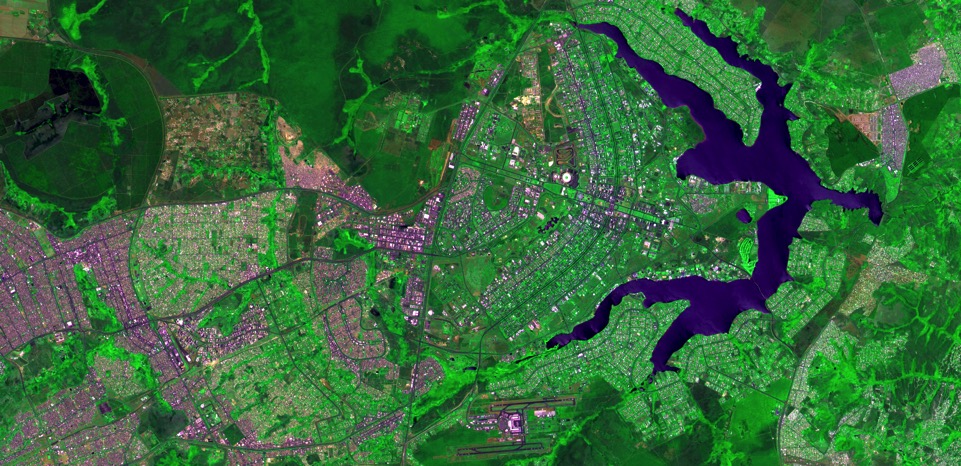 CBERS-4 PAN10, 2016-09-16, Brasilia, Brazil
Thank you. Questions?lubia.vinhas@inpe.brjosiane.mafra@inpe.br
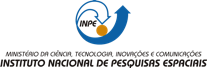